大筆の洗いあがり　〇
一直線にしぼるように洗います。
穂先から水滴が落ちない程度に水気をとります。
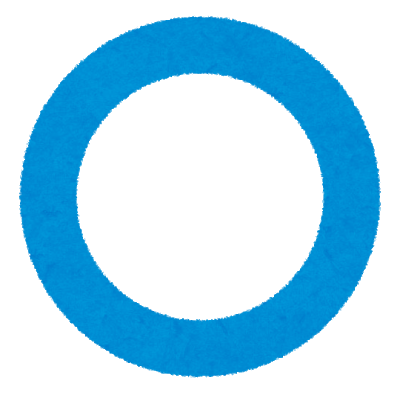